Substantiva 1. deklinace
Úvod do deklinačního systému
v latině existuje celkem 5 způsobů skloňování (5 deklinací) 
pro správné přiřazení substantiva do jedné z těchto pěti deklinací je třeba znát slovníkový tvar a význam i funkci jednotlivých údajů, např. arteria, ae, f.
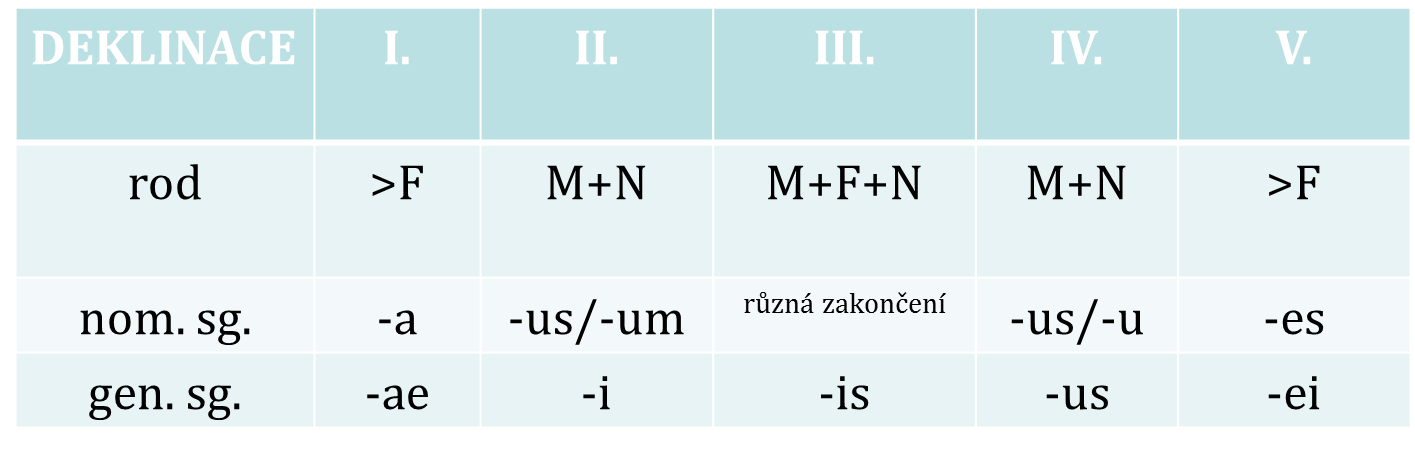 Proč umět slovníkový tvar substantiva?
gen. sg. 
dle koncovky určení správné deklinace (např. ae =1., i =2.)
získání kmene, k němuž se přiřazují koncovky (např. pulmon-is = pulmon-)

rod
přiřazení správného tvaru adjektiva (např. dentista bonus, methodus bona)
1. deklinace
koncovka gen. sg. ae
převážně feminina ( maskulina výjimečně, žádné neutrum)
vzory: 
vena, ae, f. - latinská substantiva a řecká substantiva končící v nom. sg. –a 

systolē, -ēs, f. + diabetēs, ae, m.: řecká slova s původní koncovkou nom.sg.
Skloňování – vzor vena
Skloňování – vzor systole
Skloňování – vzor diabetes